Муниципальное бюджетное дошкольное образовательное учреждение «Детский сад № 45 “Малыш”»
Презентация
Адаптированная основная образовательная программа дошкольного образования детей с задержкой психического развития.
Реализуется в здании № 2.
Утверждена приказом заведующего МБДОУ № 45 «Малыш» 
Рассмотрена и принята педагогическим советом МБДОУ № 45 «Малыш» 
Согласована председателем Совета родителей МБДОУ № 45 «Малыш»
нормативно-методические документы
1. Федеральный закон «Об образовании в Российской Федерации» 
                         № 273-ФЗ от 29 декабря 2012 года с изменениями 2015-2016 года
                                                                                                    
2. Федеральный государственный образовательный стандарт дошкольного образования (ФГОС ДО)
                              приказ Минобрнауки России от 17.10.2013 г. № 1155
 
3. Закон РФ «Об основных гарантиях прав ребенка в Российской Федерации» от 24 июля 1998 года № 124–ФЗ (с изменениями на 21 декабря 2004 года)

4. Конвенция о правах ребенка. Принята резолюцией 44/25 Генеральной Ассамблеи от 20
                                                                                                      ноября 1989 года – ООН 1990

5. Примерная адаптированная основная образовательная программа 
       дошкольного образования детей с задержкой психического развития
                         Одобрена решением федерального учебно-методического объединения
                                                                           по общему образованию 7 декабря 2017 г. 

6. СанПиН 2.4.1.3049-13 "Санитарно-эпидемиологические требования к устройству, содержанию и организации режима работы дошкольных образовательных организаций" (с изменениями на 27 августа 2015 года)
Структура адаптированной основной образовательной программы дошкольного образования детей с задержкой психического развития (далее АООП ДО детей с ЗПР)
ЦЕЛЬ АООП ДО детей с ЗПР
-  обеспечение условий для дошкольного образования детей с задержкой психического развития с учетом их индивидуально-типологических особенностей и особых образовательных потребностей. 
     Реализация программы предполагает психолого-педагогическую и коррекционно-развивающую поддержку позитивной абилитации и социализации, развитие личности ребенка дошкольного возраста с ЗПР; формирование и развитие компетенций, обеспечивающих преемственность между первой (дошкольной) и второй ступенью образования (начальной школой)
Задачи АООП ДО детей с ЗПР
создание благоприятных условий для всестороннего развития и образования детей с ЗПР в соответствии с их возрастными, индивидуально-типологическими особенностями и особыми образовательными потребностями; амплификации образовательных воздействий;

создание оптимальных условий для охраны и укрепления физического и психического здоровья детей с ЗПР;

обеспечение психолого-педагогических условий для развития способностей и личностного потенциала каждого ребенка как субъекта отношений с другими детьми, взрослыми и окружающим миром;

целенаправленное комплексное психолого-педагогическое сопровождение ребенка с ЗПР и квалифицированная коррекция недостатков в развитии;

подготовка детей с ЗПР ко второй ступени обучения (начальная школа) с учетом целевых ориентиров ДО и АООП НОО для детей с ЗПР;
Особенности АООП ДО детей с ЗПР
Дети с задержкой психического развития 

Термин задержка психического развития - синдромы отставания развития психики в целом или отдельных ее функций 
(моторных, сенсорных, речевых, эмоционально-волевых), замедление темпа реализации закодированных в генотипе возможностей, 
незрелость сложных форм поведения, 
недостатки мотивации и целенаправленной деятельности 
на фоне повышенной истощаемости, 
сниженной работоспособности, энцефалопатических расстройств.
Особенности АООП ДО детей с ЗПР
Особенности АООП ДО детей с ЗПР
Особенности АООП ДО детей с ЗПР
Программа коррекционно-развивающей работы с детьми с задержкой психического развития
Реализация в III этапа:









Средствами реализации АООП являются коррекционные технологии, общепедагогические и специальные методы и приемы реализации АООП.
План реализации индивидуально-ориентированных 
коррекционных мероприятий и НОД
Предполагаемые результаты освоения АООП детей с ЗПР
Целевые ориентиры на этапе завершения освоения АООП
Социально-
коммуникативное 
развитие
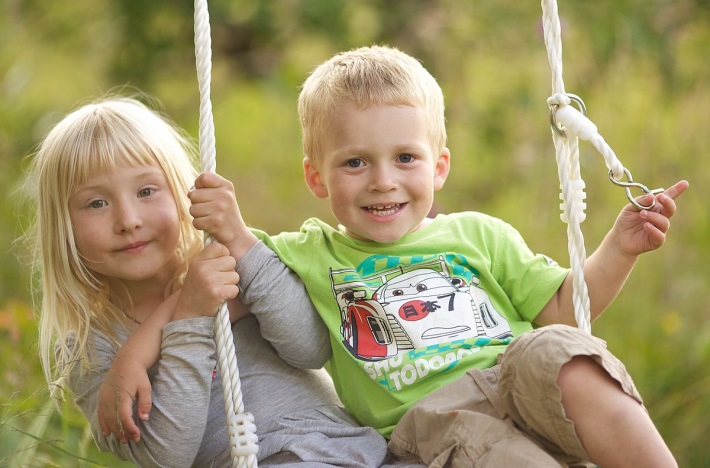 Физическое развитие
Познавательное развитие
Речевое развитие
Художественно-эстет. развитие
Спасибо за внимание!
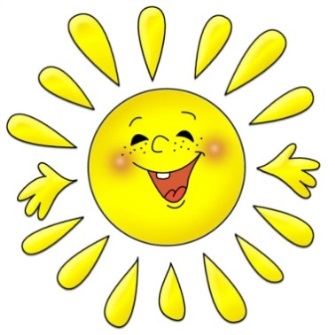 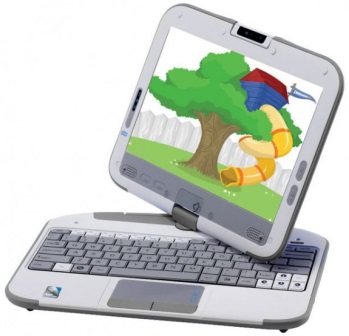